群馬大学医学部附属病院
リハビリテーション科専門医
後期研修オンライン説明会
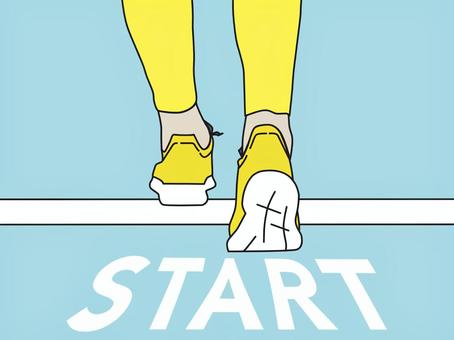 新たな一歩、　    あります。
群馬大学リハビリテーション科専門研修プログラムの説明会を下記日程にて開催します。リハビリテーション科医の仕事に興味のある方は是非ご参加下さい。
日時：2023年9月2日（土）　18:00〜
場所：オンラインまたは対面
参加ご希望の方は8月25日（金）までに
メールまたは電話・FAXでお申し込みください。

メール	　　　hnara@gunma-u.ac.jp
電話・FAX　　027-220-8655